Pandas
non – chronological report
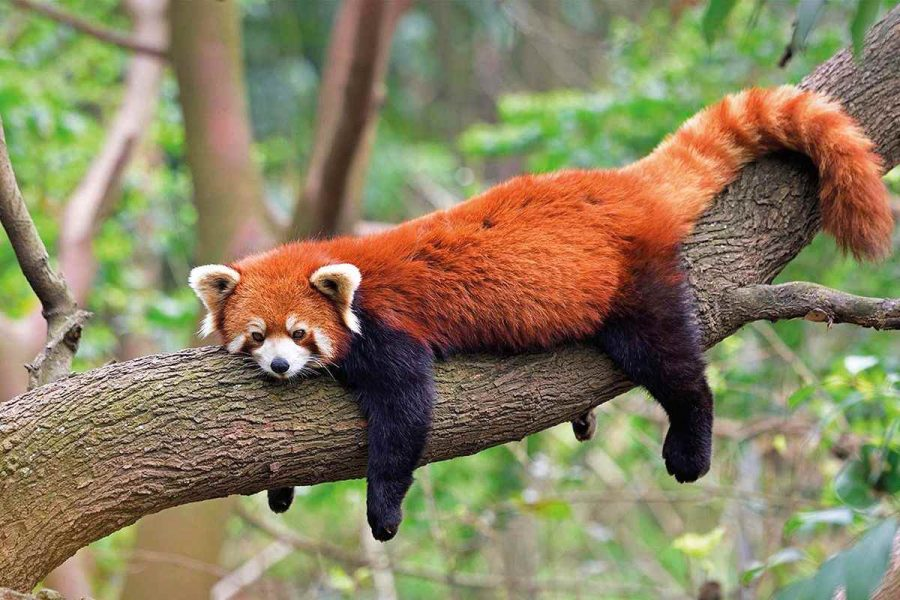 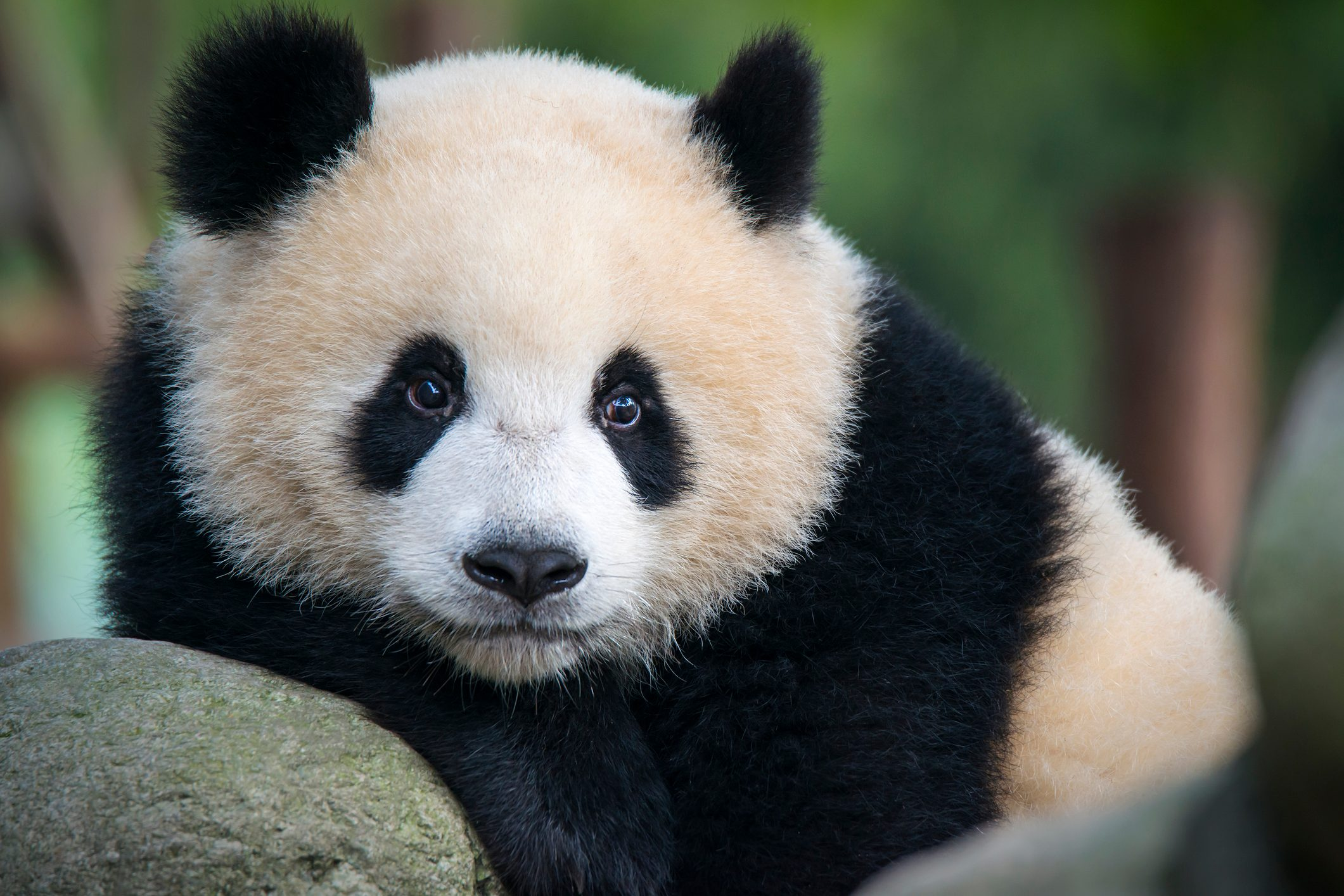 Pandas live in China
non – chronological report
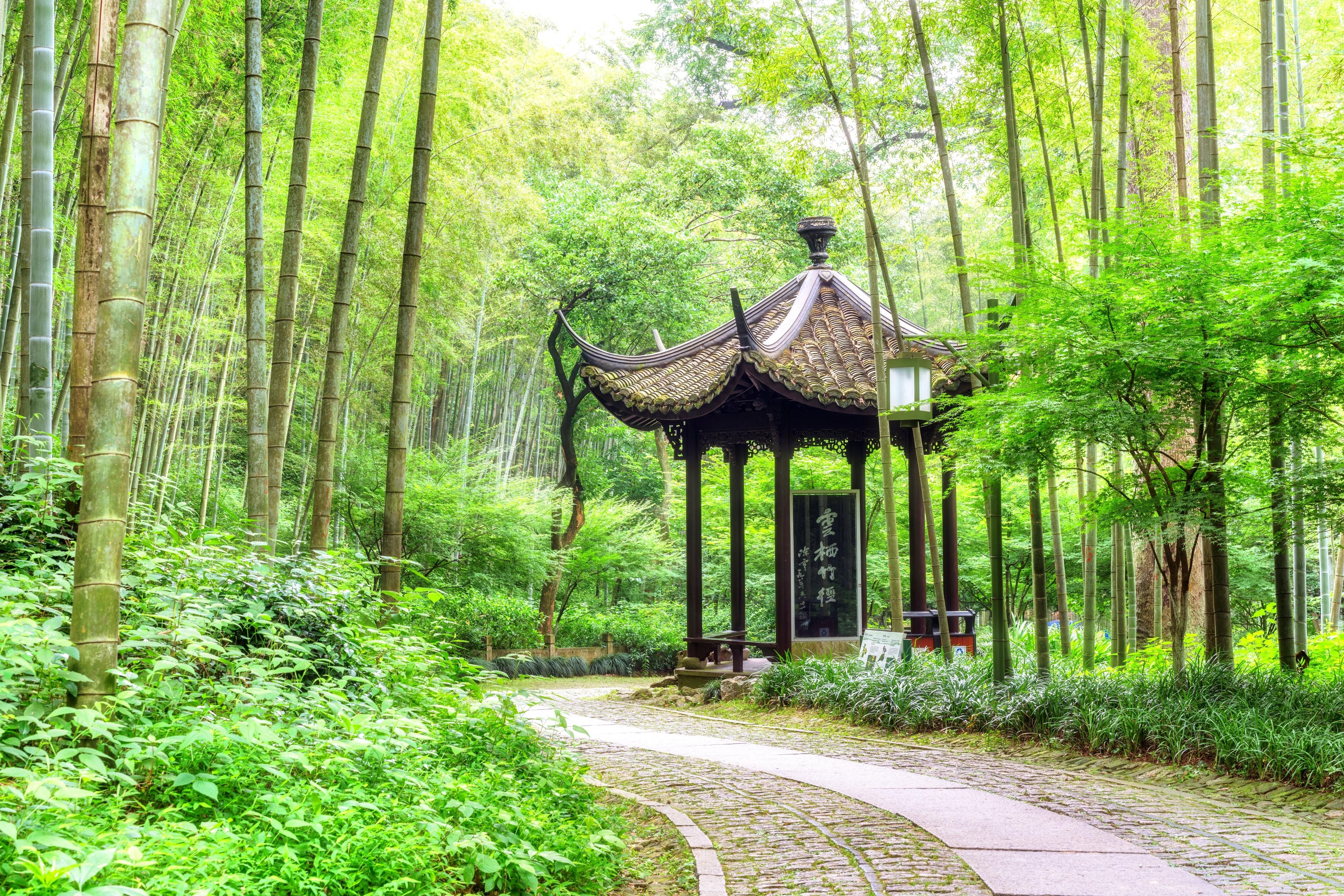 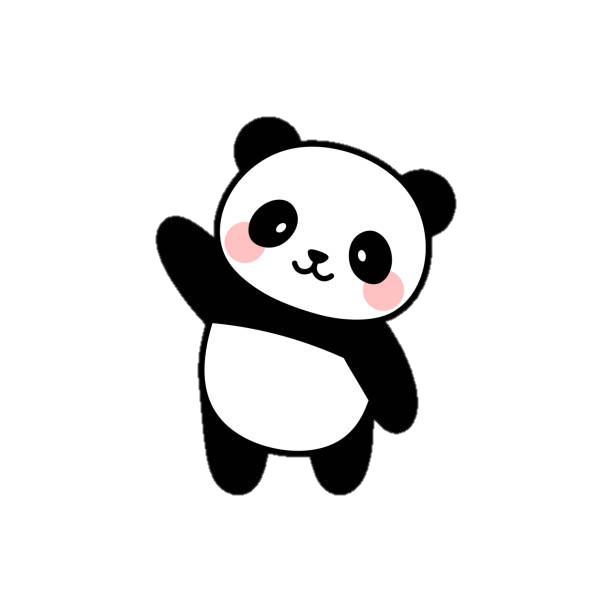 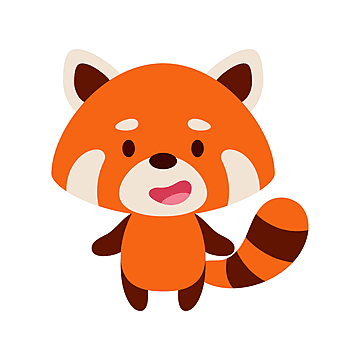 How Pandas  look like
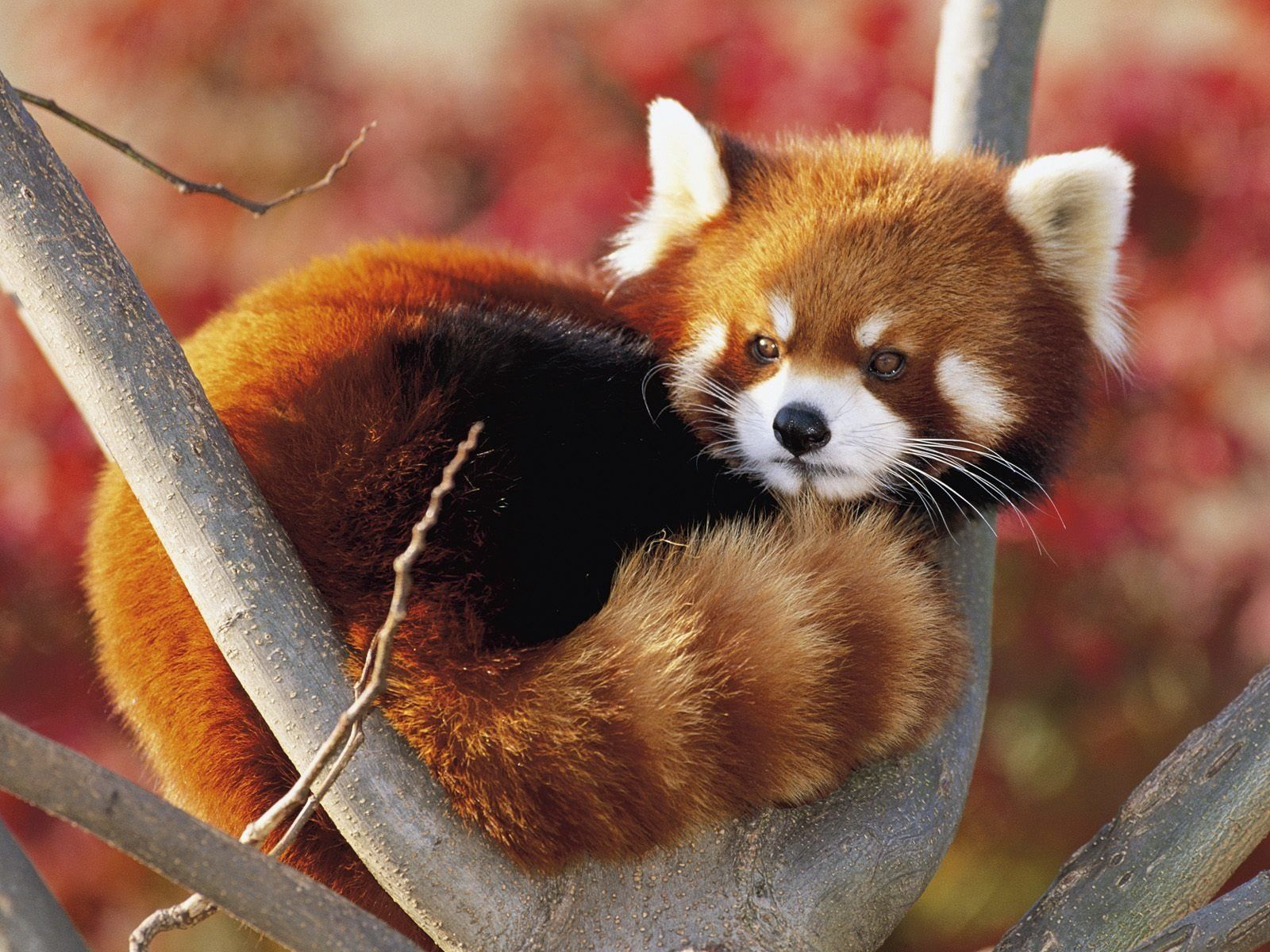 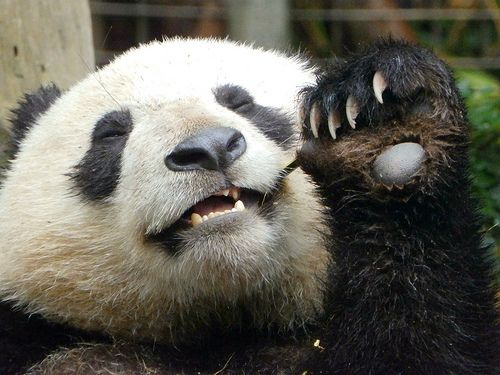 Red pandas
have long tails, 
small as a cat.
have claws 
Climb trees
Giant pandas 
-big 
-have black and white fur
-have claws 
-climb trees
Their food
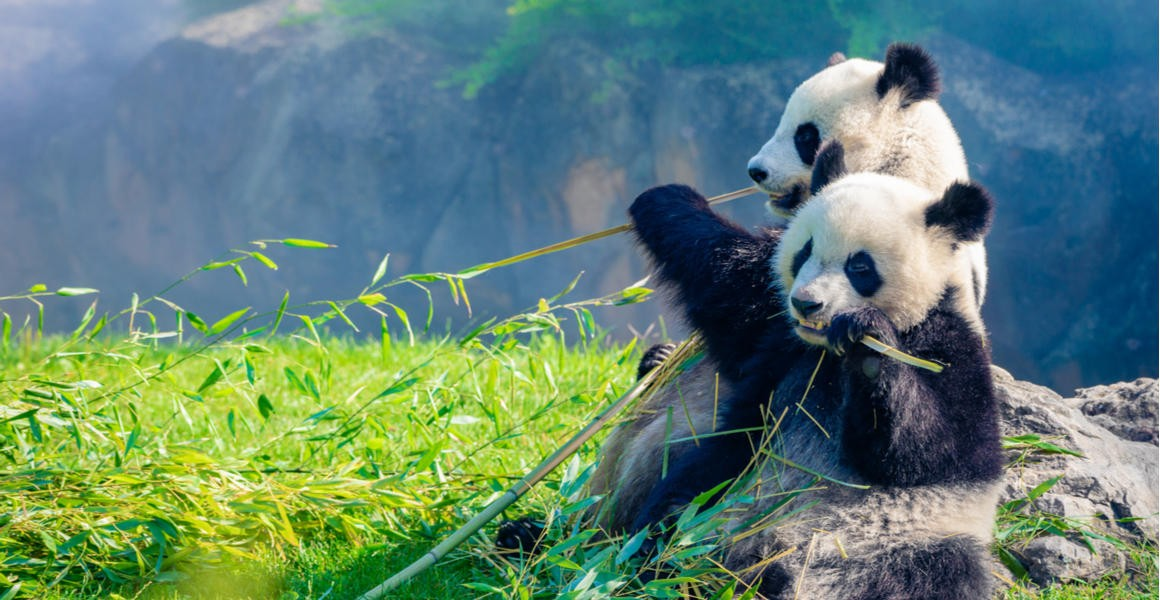 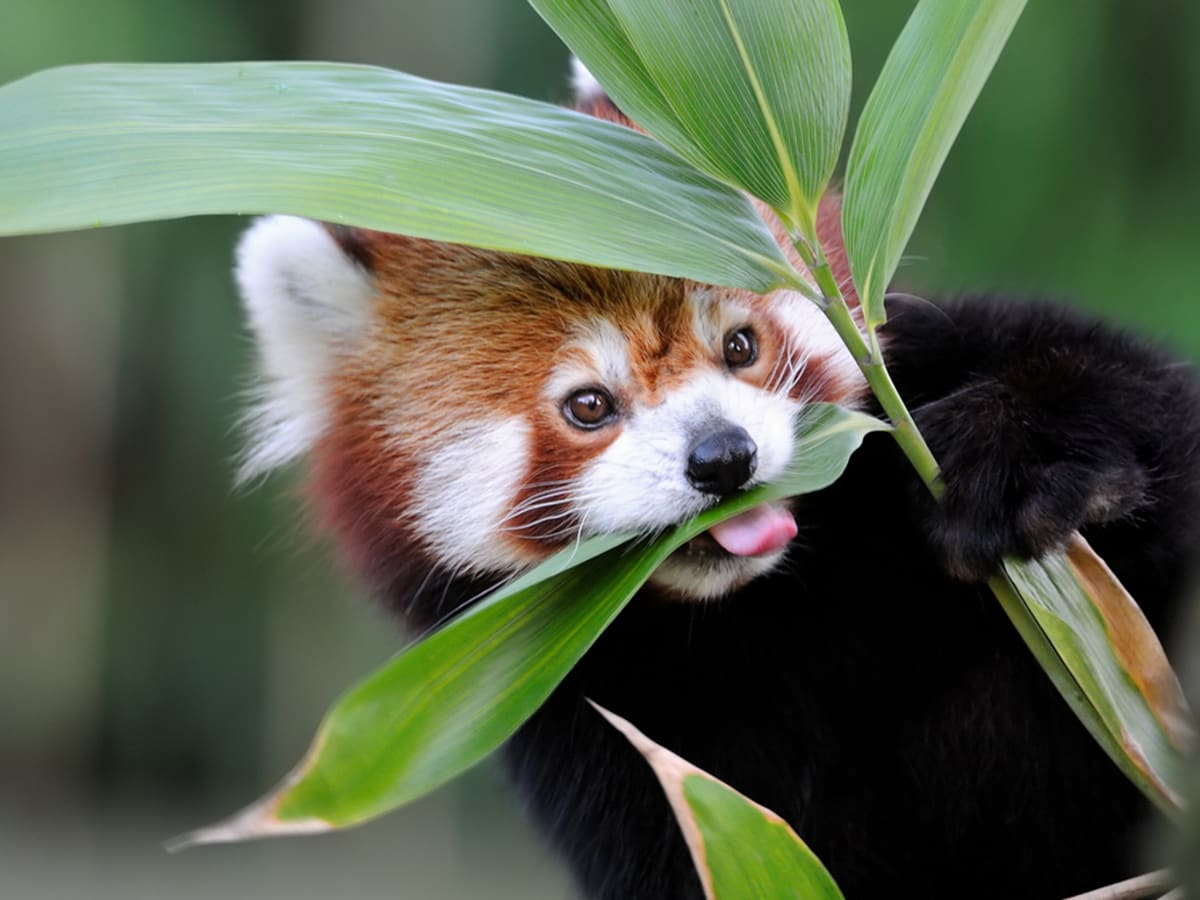 Both Pandas 
-eat bamboo
-eat grass
Giant pandas eat so much
Their time
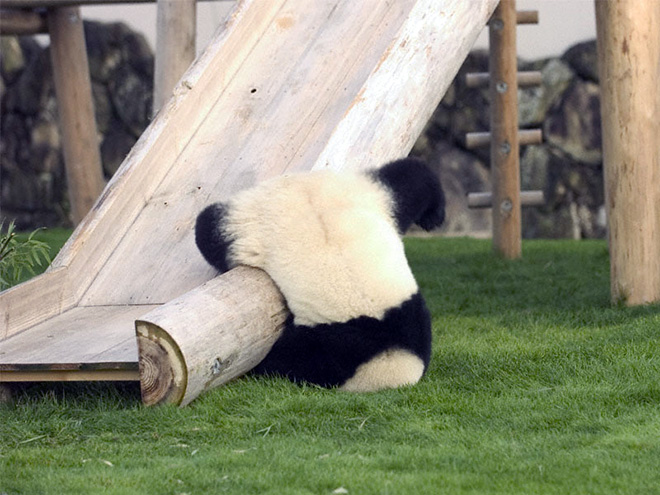 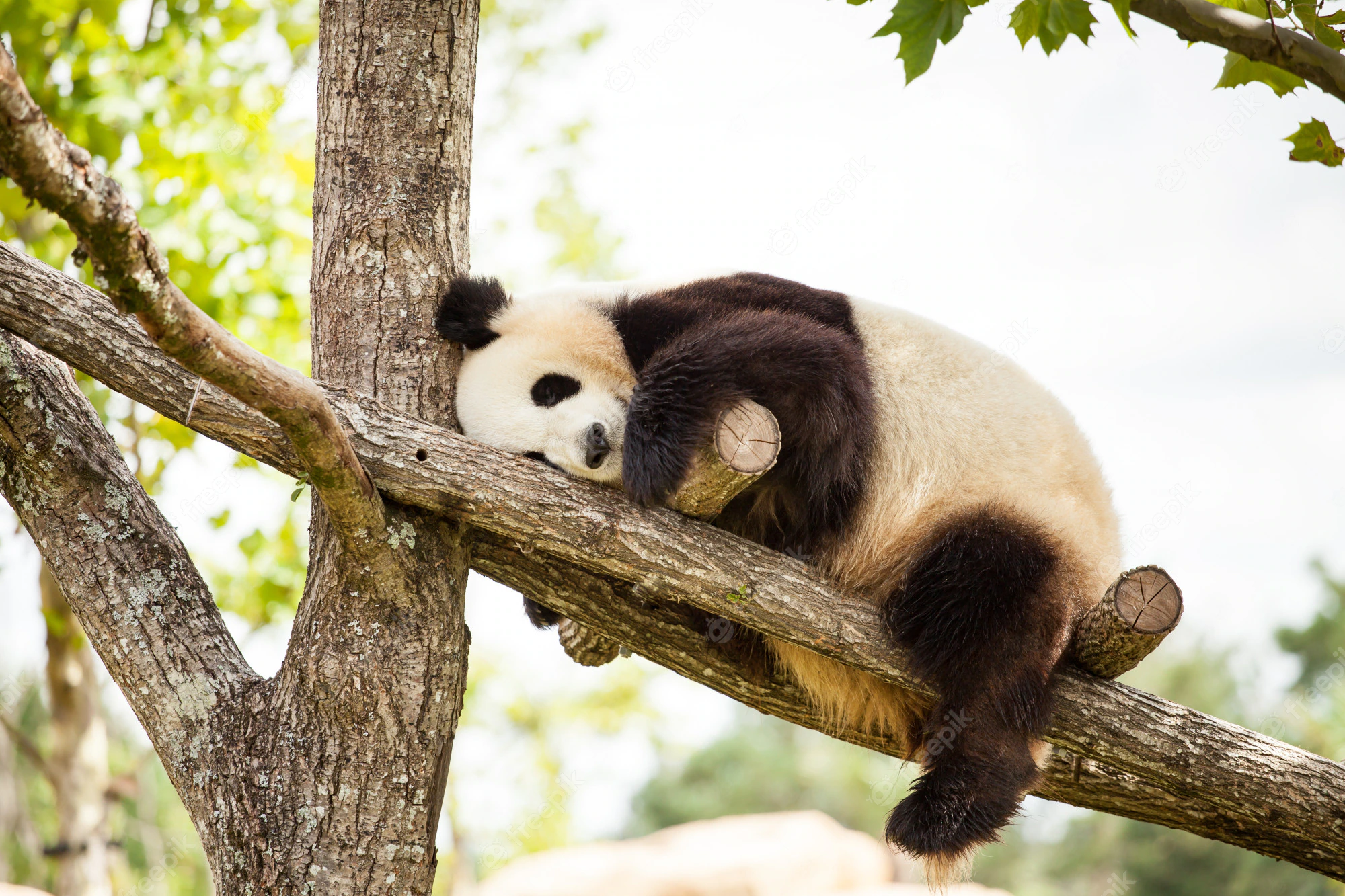 Baby pandas love to play with each other
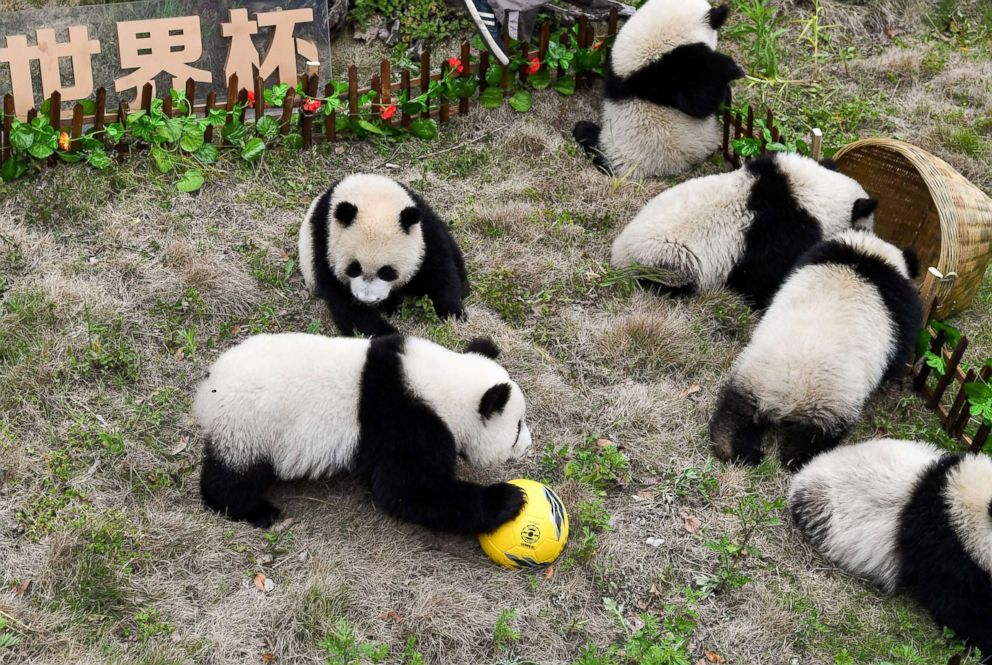 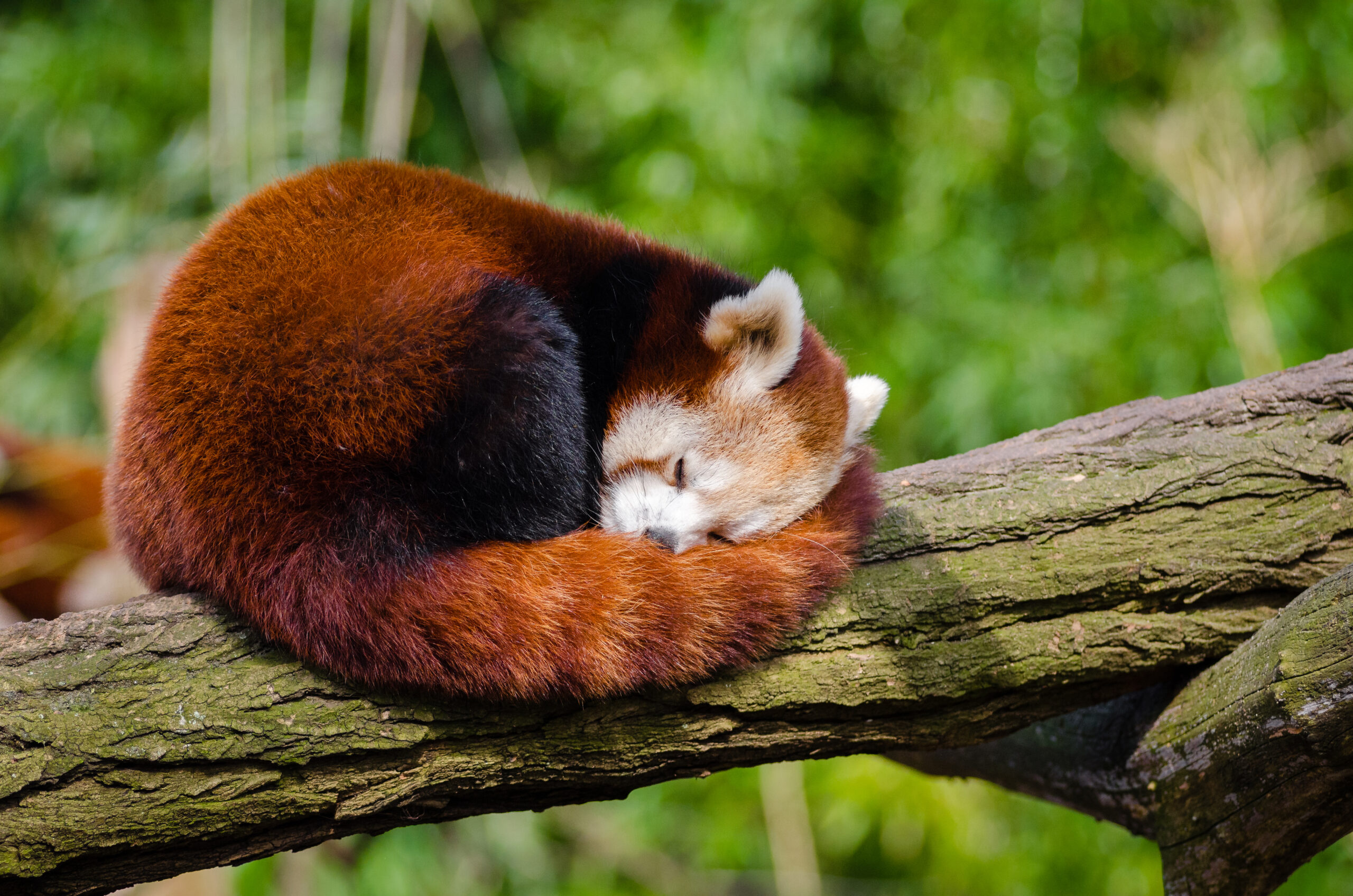 Pandas spend most of their time 
-eating 
-sleeping
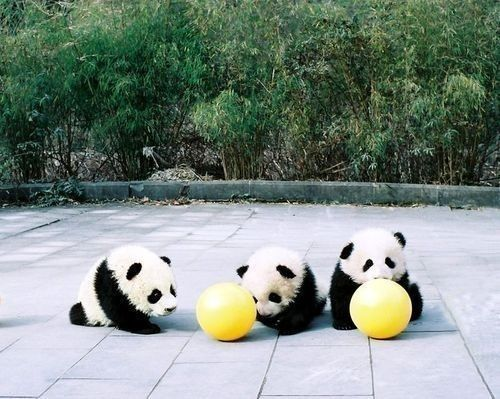 Finally, some peace and quiet
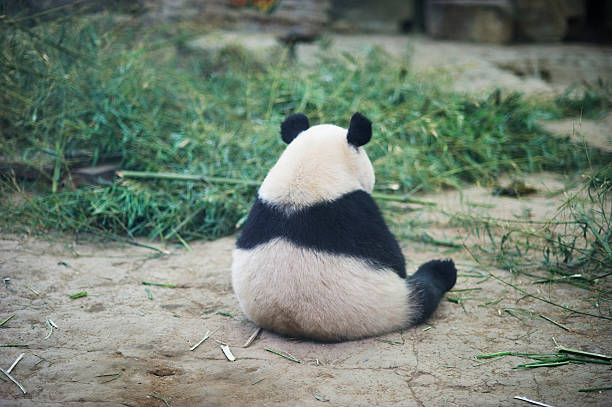 Did you know that Pandas are solitary creatures? They enjoy
being alone.
Leave me alone!
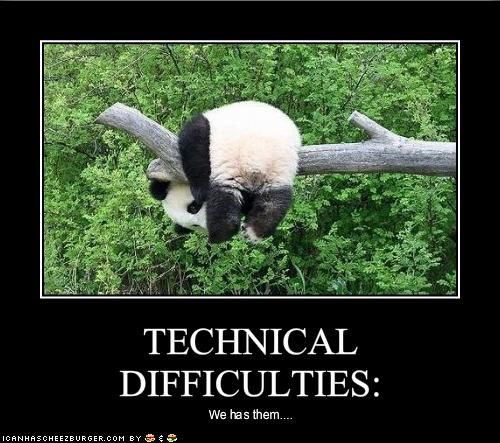 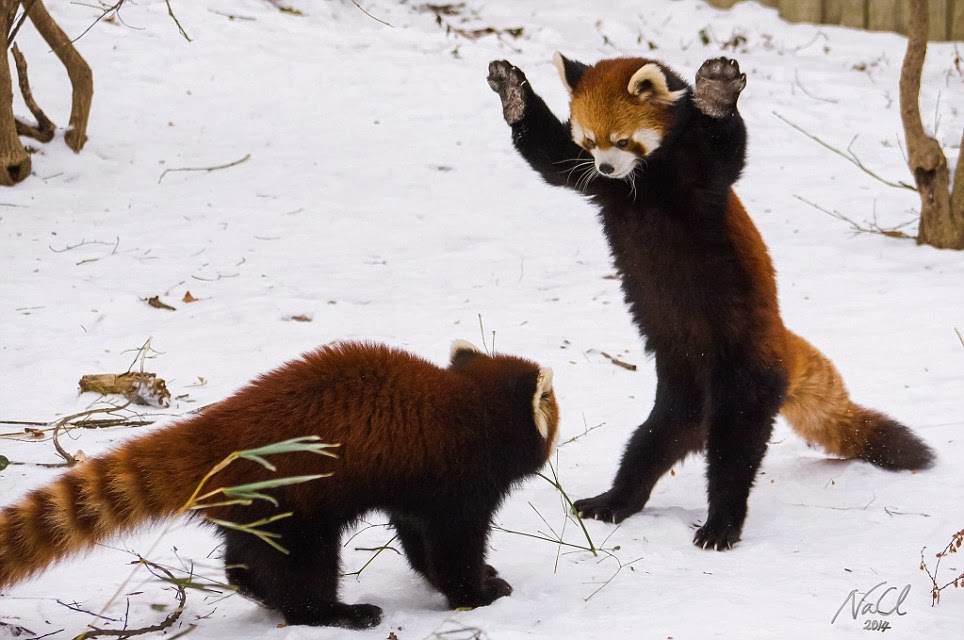 YOU leave me alone!
WOOO!